Kirjasto kaikille-projekti
Tampereen kaupunginkirjastossa
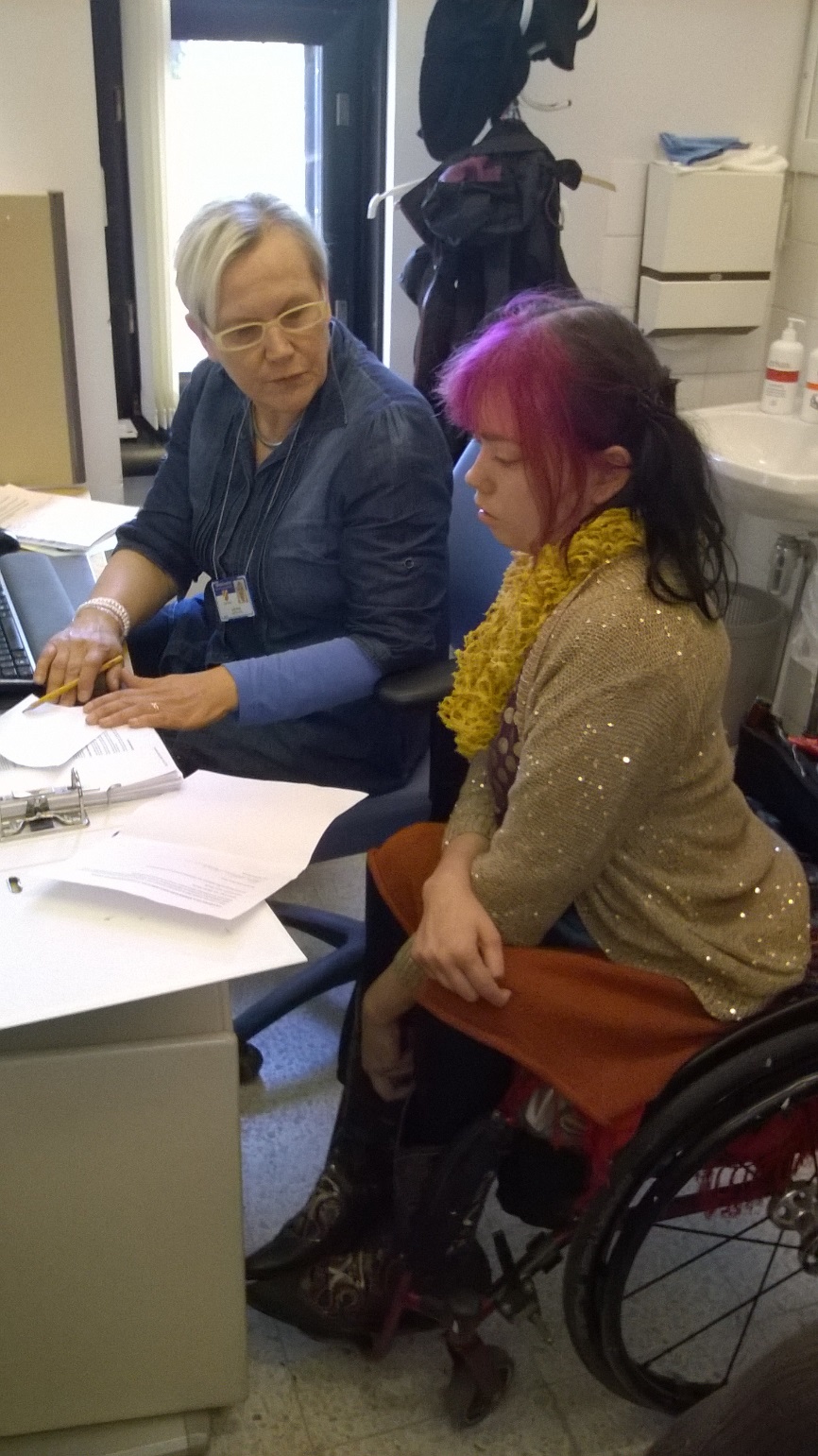 Henkilökohtaista opastusta
Celia-infopiste Hervannan kirjastossa
Vammaisneuvosto Vatenk, PEO, Kehitysvammaisten tukiliitto, Tampereen seudun näkövammaiset, kotitori, vanhuspalevluyhdistys, PSHP jne…
Apuvälinemessut, infopäivät, vierailut yhteistyökumppaneiden luona tai kutsuttuna kirjastoon
Tieto asiasta leviää sidosryhmien kautta.
Kohtaamisia
Verkostoitumista…
Kuunnellaan kirjaa
pääkirjasto Metson ala-aulassa
maanantaina 23.11. klo 12 - 15
Onko lukeminen hankalaa?
Jos on, voit liittyä Celian äänikirjojen kuuntelijaksi.
Saat hetkessä kuunneltavaksesi suosikkikirjojasi
kännykällä, tabletilla tai tietokoneella.